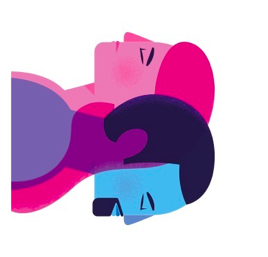 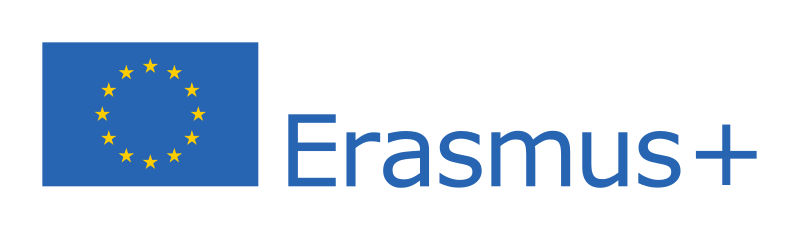 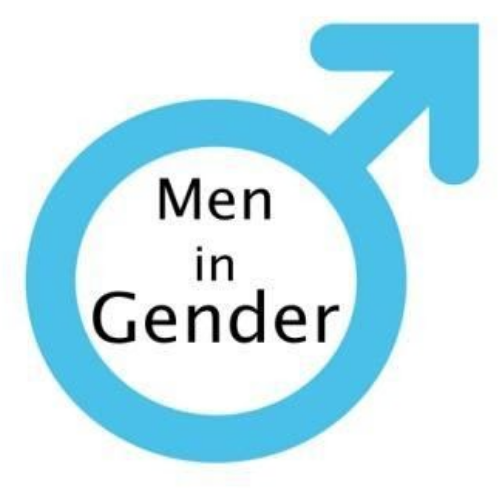 broj projekta: 2019-1-CZ01-KA204-061188
3. radionica: Koliko znate o ravnopravnosti spolova u svojoj zemlji?
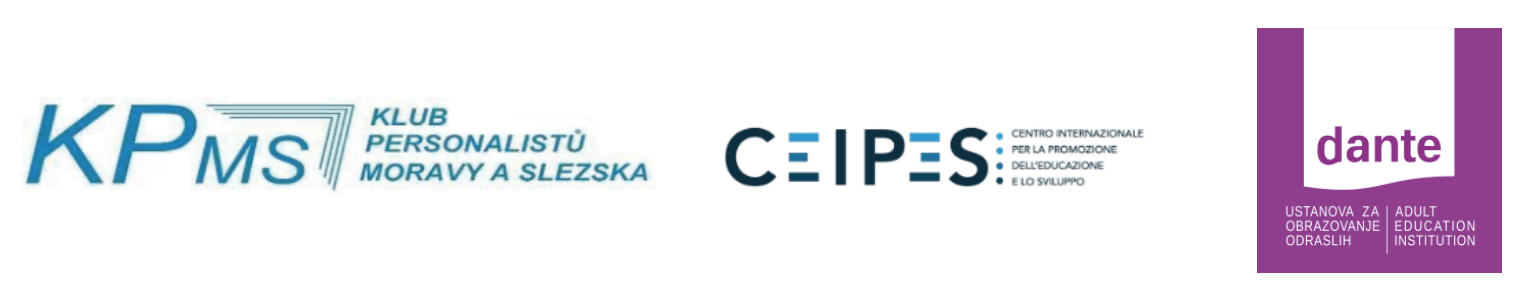 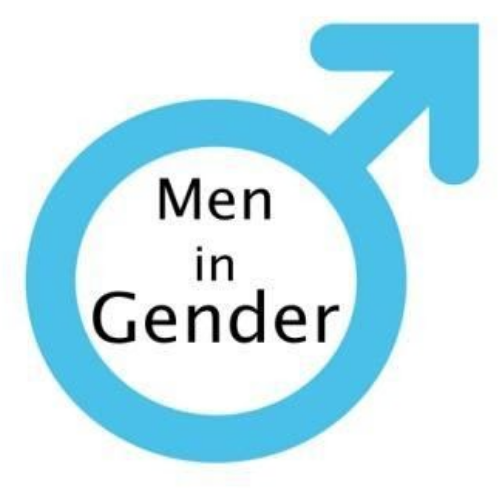 Usredotočimo se na ovu radionicu
Što za državu znači da ima dobre rezultate u ravnopravnosti spolova?
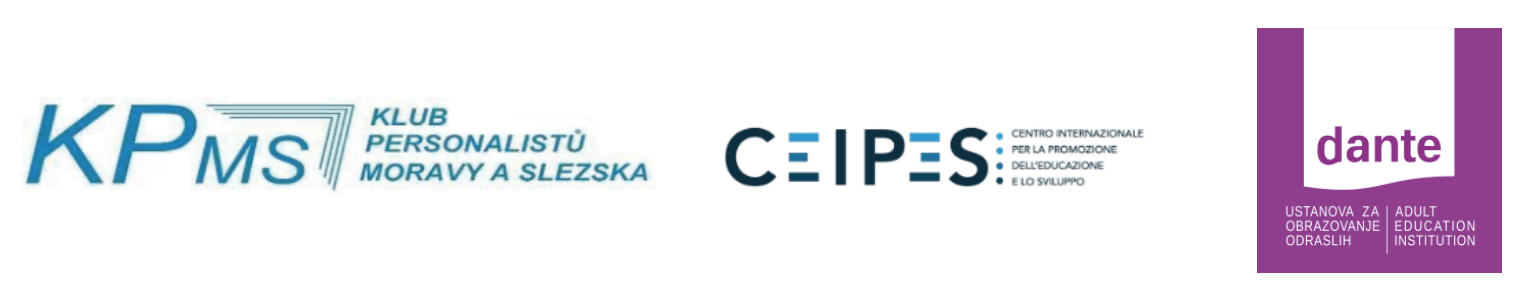 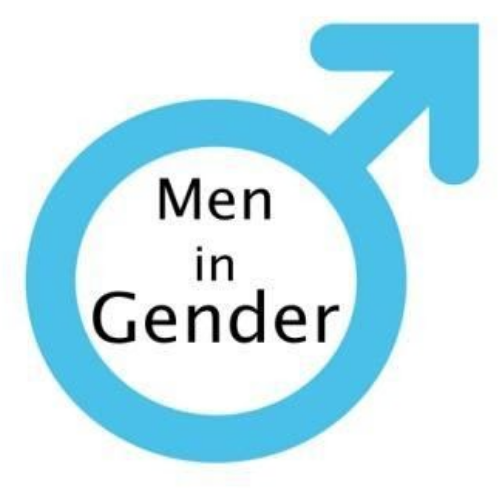 Pitajte ostale u grupi koju ulogu imaju u pogledu rodne ravnopravnosti!
Ispunite papir i pronađite osobu u grupi koja odgovara ovim karakteristikama! 

Istovremeno odgovarajte na pitanja na temelju vlastitog iskustva!
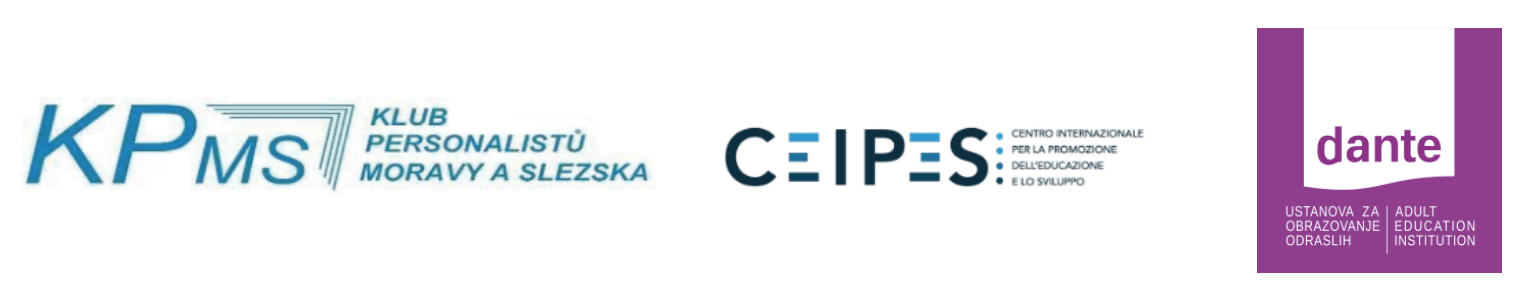 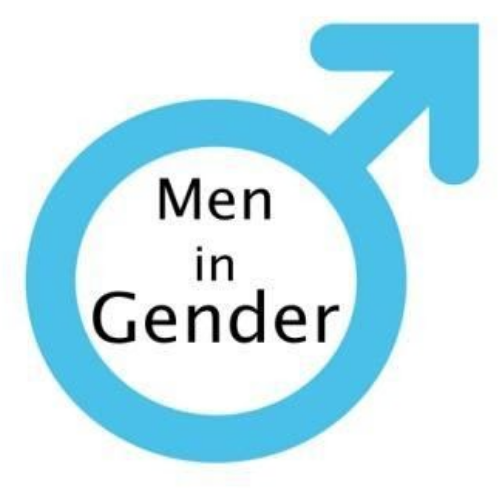 Što mislite o sljedećim rečenicama? 
Navedite svoje razloge!
Točno je da je roditeljski dopust duži za žene
Kad muškarac ostane kod kuće s djecom dok žena ide na posao, ispravno je nazvati ga "Gospodin Mama"
Ispravno je da muškarac pomogne ženi s kućanskim poslovima
Glavni razlog za femicid je patrijarhat
Feminizam se tiče samo žena
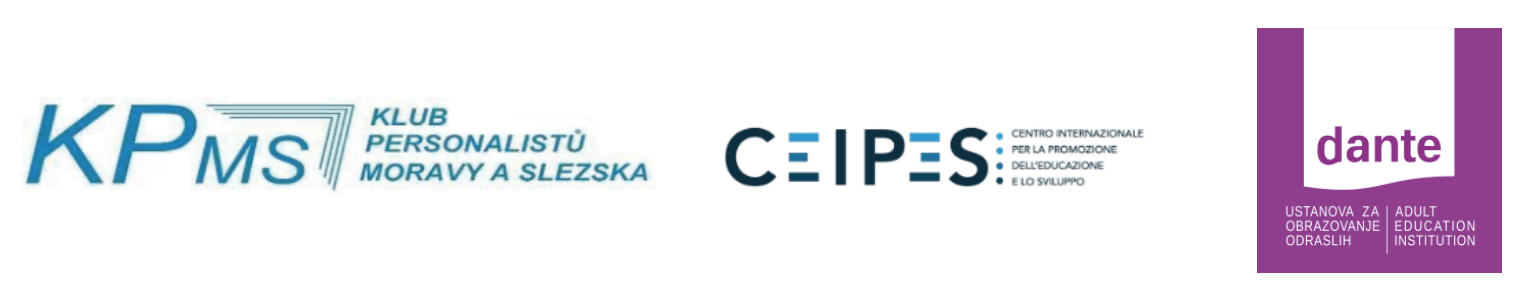 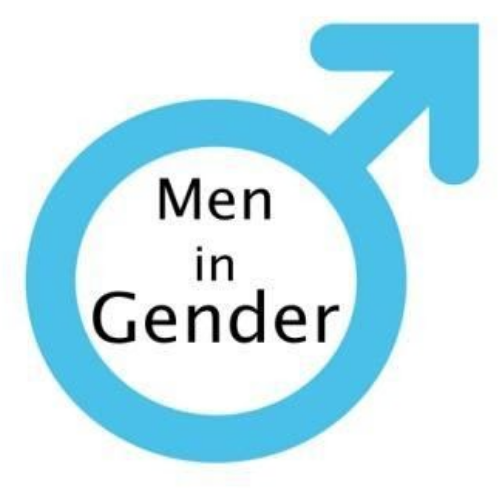 |||UNTRANSLATED_CONTENT_START|||How much do you know in terms of gender inequalities in your country?|||UNTRANSLATED_CONTENT_END|||
Pogodite učinak svoje zemlje
Stvorite 3D grafiku s kockama!
Vrijednosti: plava = 5 Zelena = 10 Crvena = 50
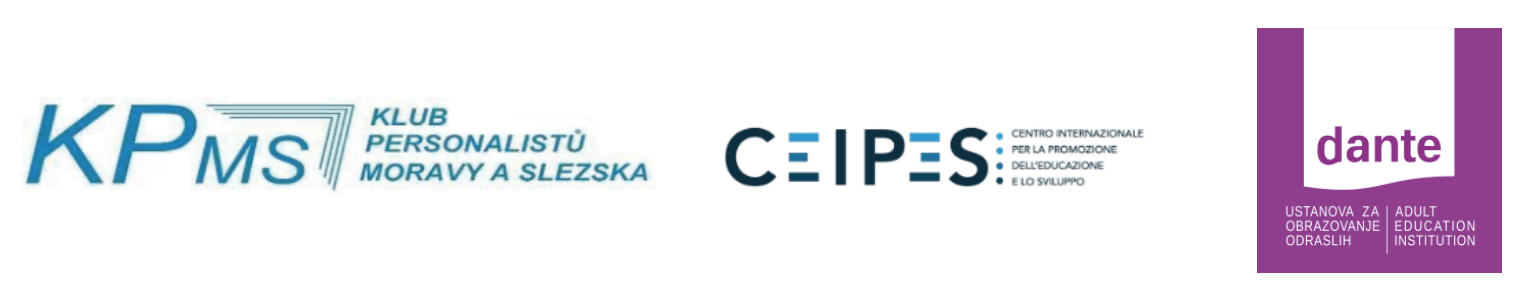 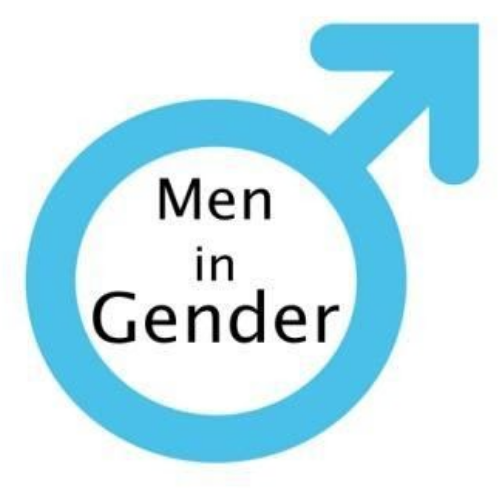 Što je EIGE?
Europski institut za ravnopravnost spolova (EIGE) autonomno je tijelo Europske unije, osnovano kako bi doprinijelo i ojačalo promicanje rodne ravnopravnosti, uključujući uvođenje roda u sve politike EU i nacionalne politike koje proizlaze iz toga, te borbu protiv diskriminacije na spol, kao i za podizanje svijesti građana EU-a o ravnopravnosti spolova.
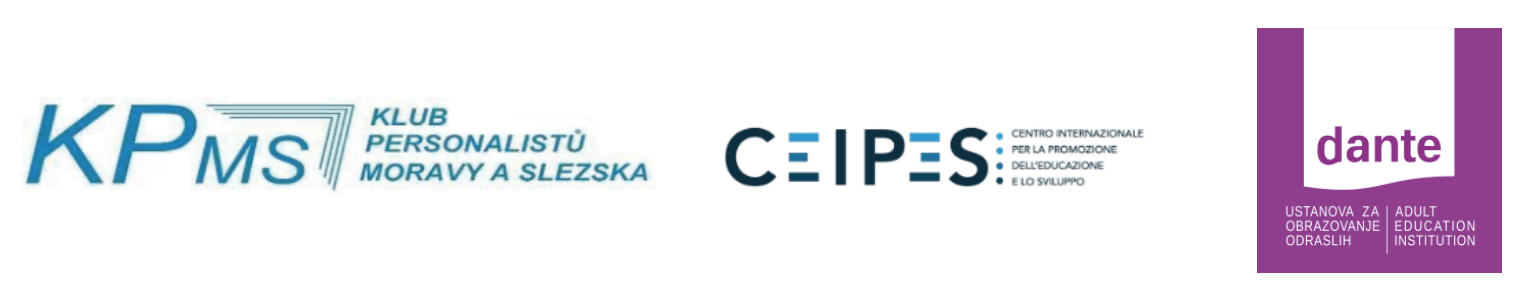 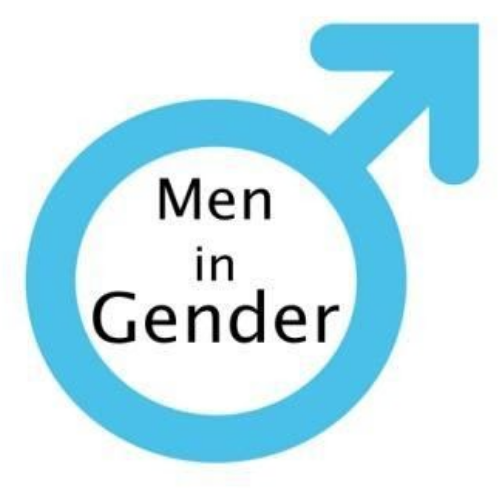 Među glavnim ciljevima EIGE-a:
Pružiti visokokvalitetna istraživanja i podatke za potporu donošenju odluka na temelju dokaza i utemeljenih na dokazima od strane kreatora politike i drugih ključnih dionika koji rade na postizanju ravnopravnosti spolova;
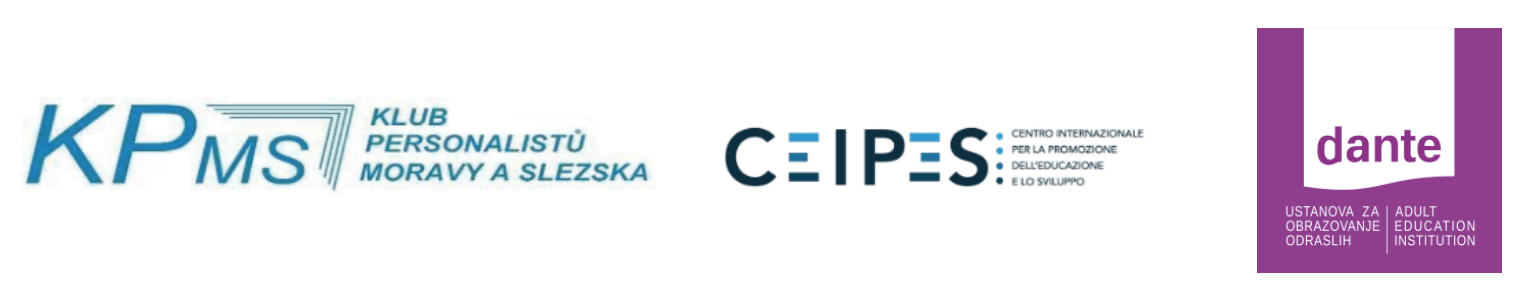 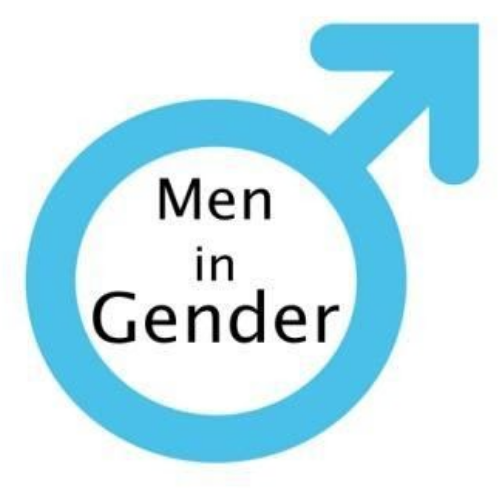 PODACI PO ZEMLJAMA O RAVNOPRAVNOSTI SPOLOVA
INDEKS - RAD, VRIJEME I MOĆ
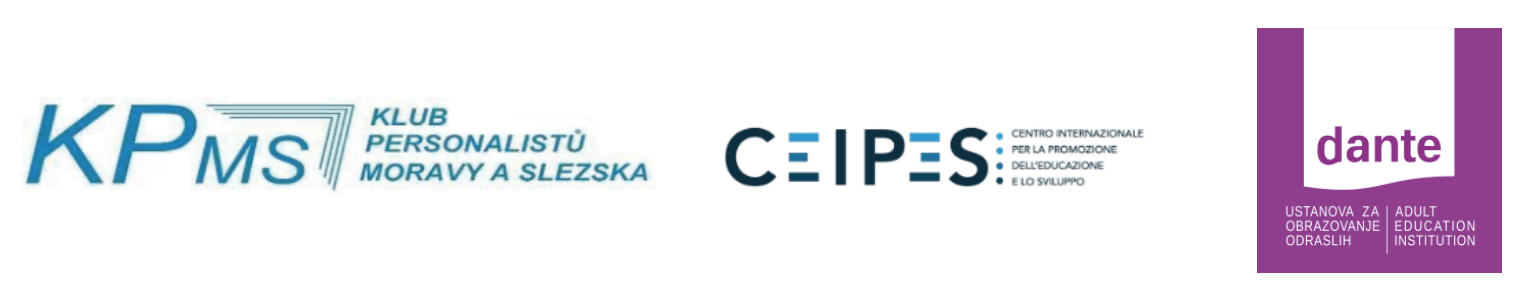 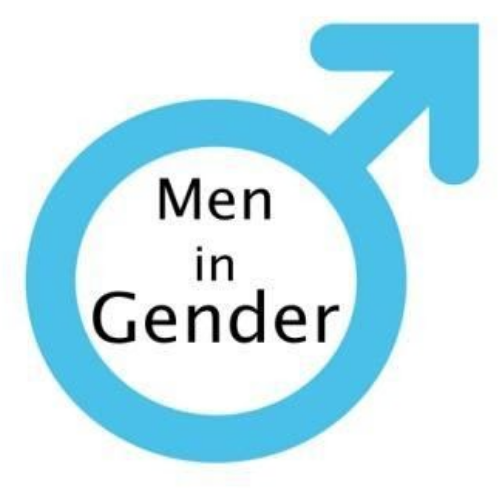 Indeks domene rada
Domena rada mjeri u kojoj mjeri žene i muškarci mogu imati koristi od jednakog pristupa zaposlenju i dobrim uvjetima rada. Poddomena sudjelovanja kombinira dva pokazatelja: sudjelovanje u stopama zaposlenosti s ekvivalentom punog radnog vremena (FTE) i trajanje radnog vijeka. Stopa zaposlenosti FTE uzima u obzir veću učestalost zaposlenja s nepunim radnim vremenom među ženama i dobiva se usporedbom prosječnog broja odrađenih sati svakog radnika s prosječnim brojem sati koje je radio radnik s punim radnim vremenom.

Kvaliteta rada mjeri se fleksibilnim rasporedom radnog vremena i izgledima za posao. Fleksibilnost rada zabilježena je sposobnošću žena i muškaraca da tijekom radnog vremena odvoje sat ili dva da se brinu o osobnim ili obiteljskim stvarima.
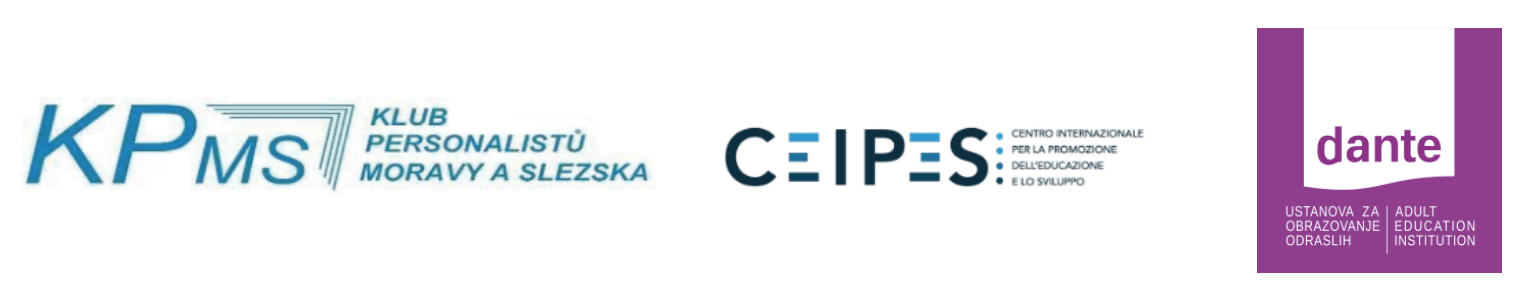 Domena vremena
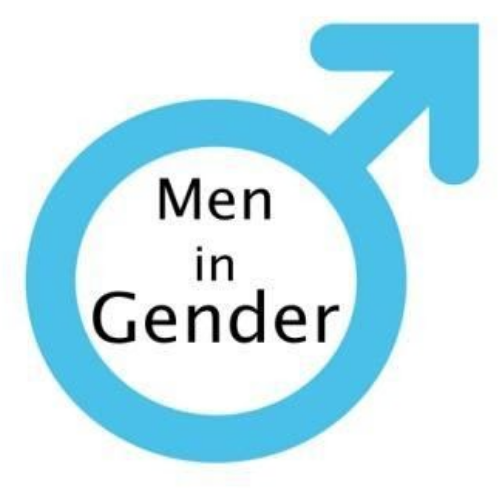 Domena vremena mjeri rodne nejednakosti u raspodjeli vremena provedenog u skrbi i kućnim poslovima i društvenim aktivnostima. 
Prva poddomena, koja se bavi aktivnostima skrbi, mjeri rodne razlike u uključenosti žena i muškaraca u brigu i obrazovanje svoje djece ili unuka, starijih osoba i osoba s invaliditetom, kao i njihovo uključivanje u kuhanje i kućanske poslove. 
Druga poddomena istražuje koliko se žena i muškaraca bavi društvenim aktivnostima. Konkretno, mjeri rodne razlike u angažmanu žena i muškaraca u sportskim, kulturnim ili slobodnim aktivnostima izvan svog doma, u kombinaciji s njihovim dobrovoljnim i dobrotvornim aktivnostima.
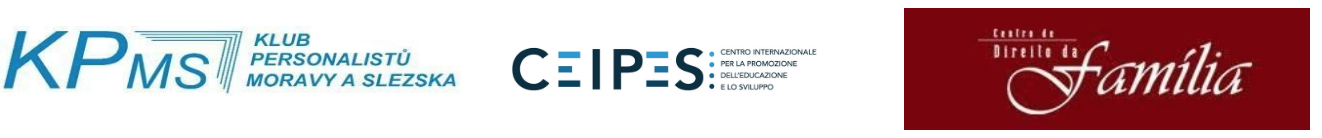 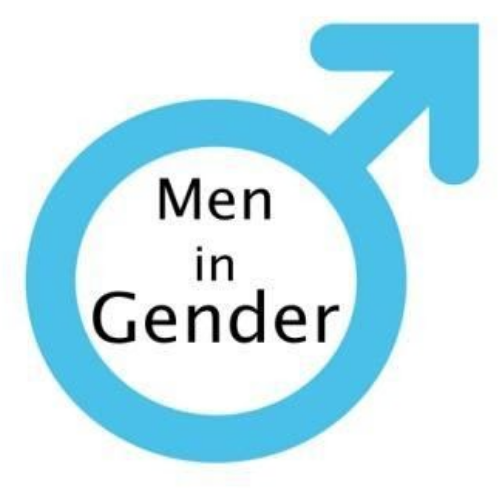 Područje moći
Mjeri rodnu ravnopravnost na pozicijama odlučivanja u političkoj, ekonomskoj i socijalnoj sferi. 
Poddomena političke moći ispituje zastupljenost žena i muškaraca u nacionalnim parlamentima, vladi i regionalnim / lokalnim skupštinama. 
Poddomena rodne ravnoteže u donošenju ekonomskih odluka mjeri se udjelom žena i muškaraca u korporativnim odborima najvećih nacionalno registriranih tvrtki koje kotiraju na burzama i u nacionalnim središnjim bankama. Poddomena društvene moći uključuje podatke o odlučivanju u organizacijama koje financiraju istraživanje, medijima i sportu.
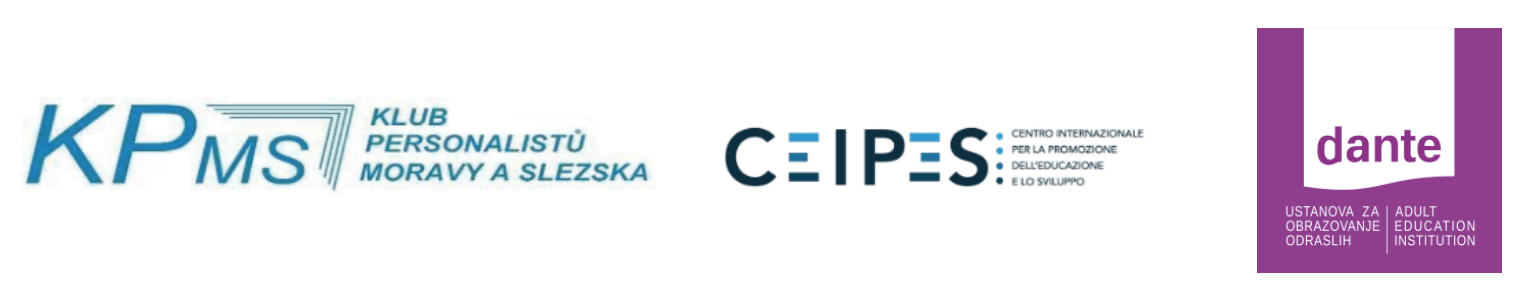 Rad u Hrvatskoj 2020. godine
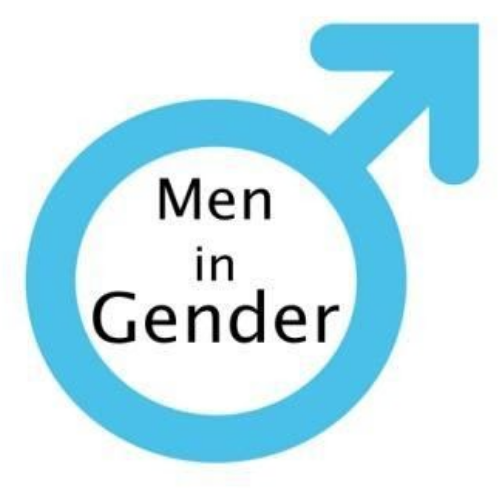 Prosječni indeks rada: 69,9
Kvaliteta rada: 
fleksibilni raspored radnog vremena i izgledi za posao

61,4

Žene: 59,8
Muškarci: 61,4
Sudjelovanje:
Ekvivalentna stopa zaposlenosti s punim radnim vremenom 


79,6


Žene: 39,9
Muškarci: 52
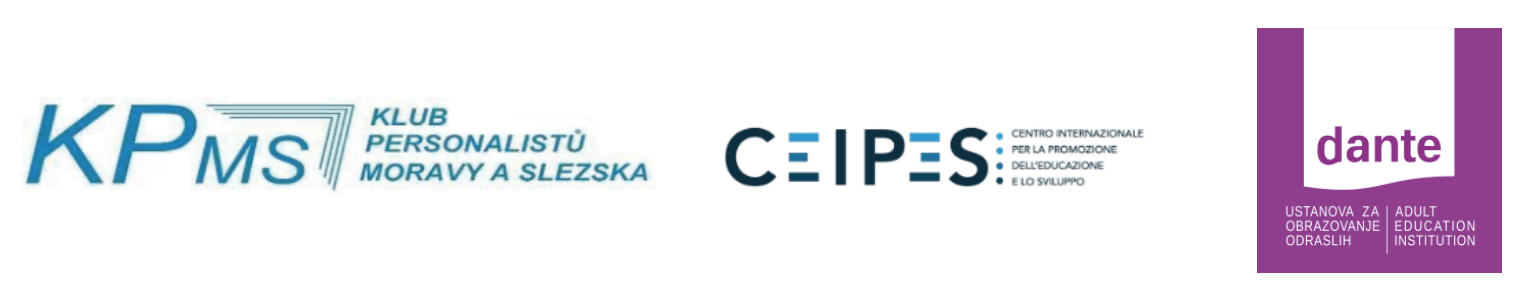 Vrijeme u Hrvatskoj 2020
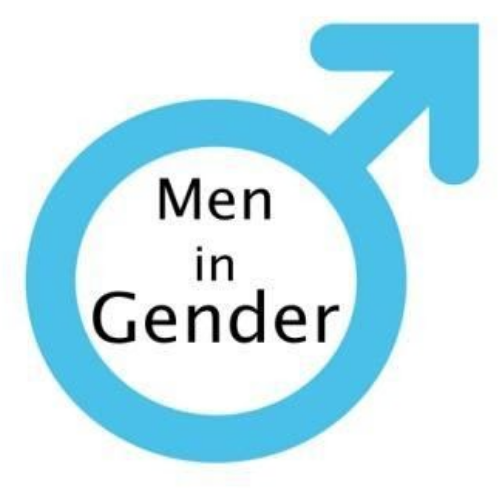 Indeks prosjeka vremena: 51
AKTIVNOSTI SKRBI

54.4

Žene: 35
Muškarci: 21.3
DRUŠTVENE AKTIVNOSTI

47.9

Žene: 12.5
Muškarci: 19
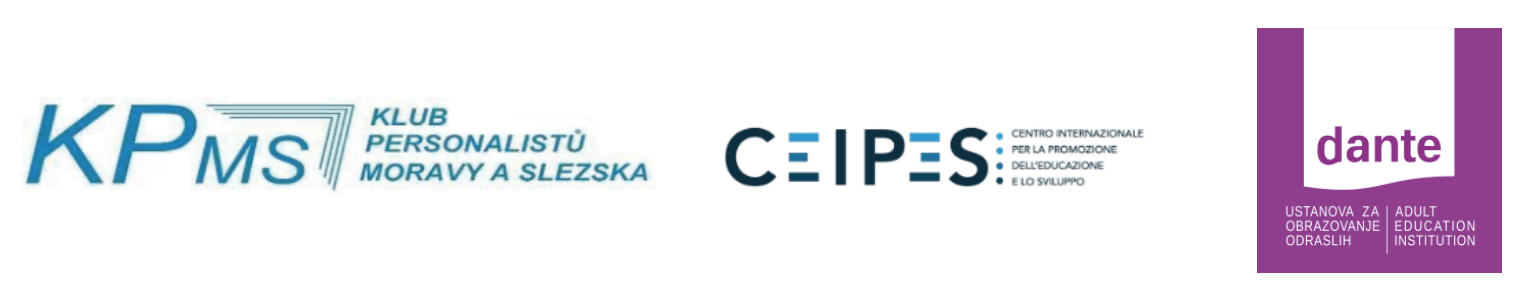 Moć u Hrvatskoj 2020
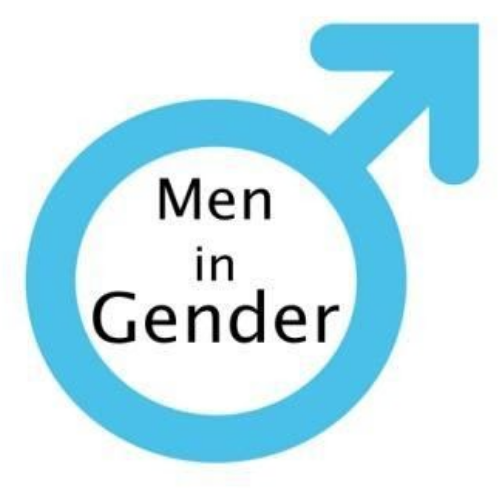 Prosječni indeks moći: 41,4
POLITIČKA

45.1

Žene: 24
Muškarci: 75
EKONOMSKA 

28,6

Žene: 21.8
Muškarci: 78,2
DRUŠTVO

55.1

Žene: 28.6
Muškarci: 71,4
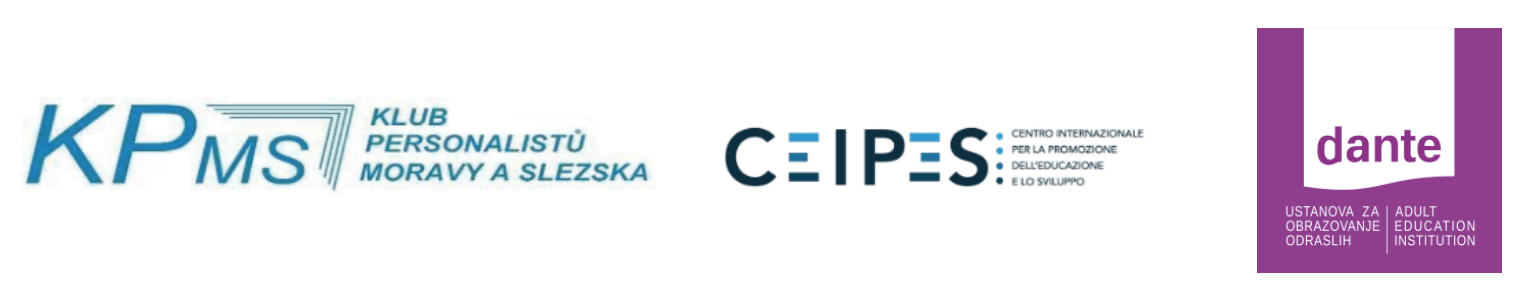 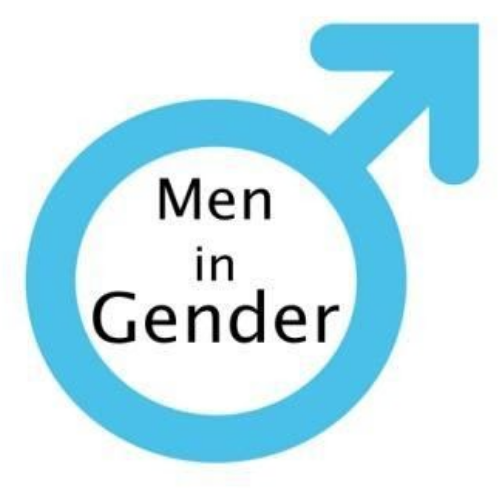 Kakvi su podaci europskih zemalja s dobrim učinkom?
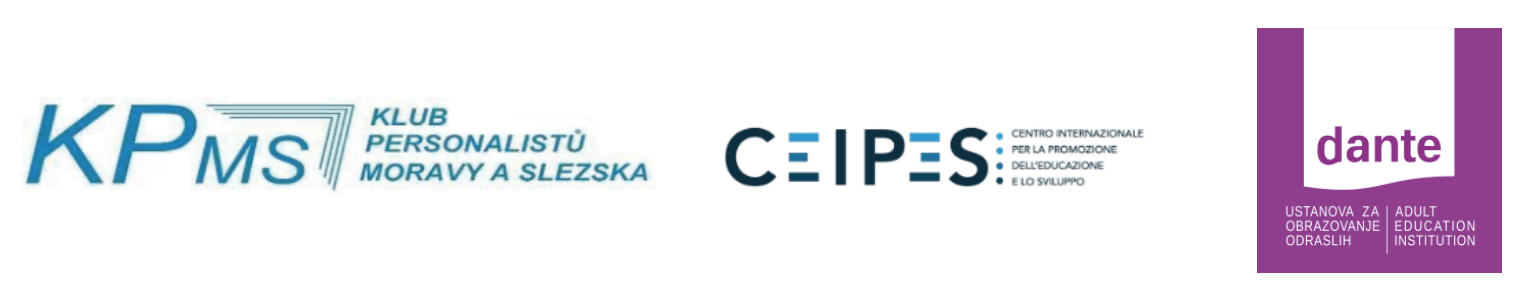 Rad u Švedskoj 2020. godine
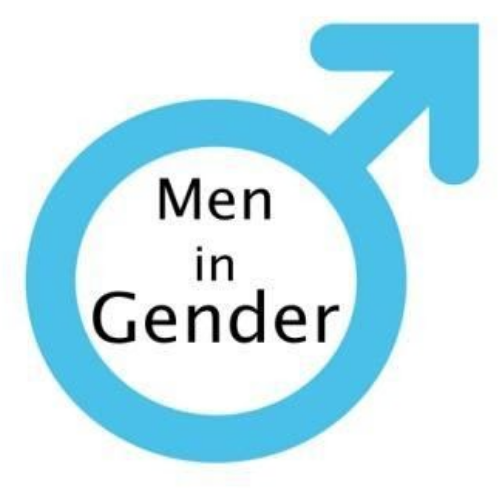 Prosječni indeks rada: 69,9
Kvaliteta rada: 
fleksibilni raspored radnog vremena i izgledi za posao

71,7

Žene: 66
Muškarci: 68
Sudjelovanje:
Ekvivalentna stopa zaposlenosti s punim radnim vremenom 


95,8


Žene: 59
Muškarci: 67
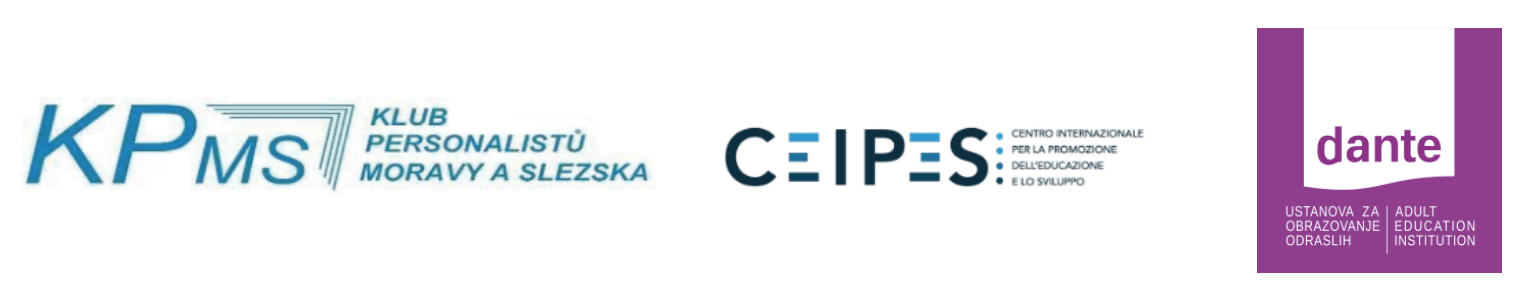 Vrijeme u Švedskoj 2020
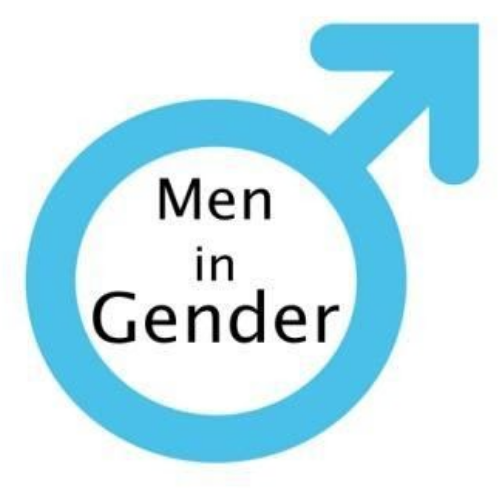 Indeks vremenskog prosjeka: 90,1
AKTIVNOSTI SKRBI

90,9%

Žene: 29.5
Muškarci: 26.7
DRUŠTVENE AKTIVNOSTI

89,3

Žene: 51
Muškarci: 55
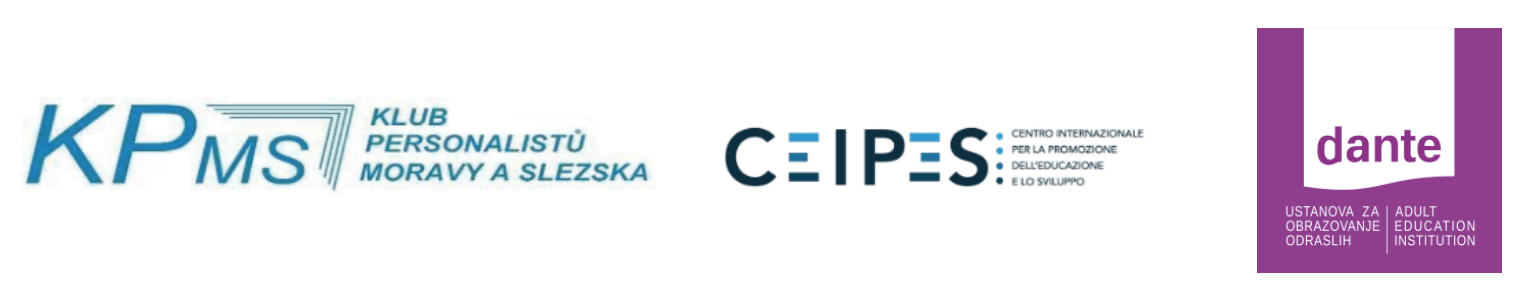 Snaga u Švedskoj 2020
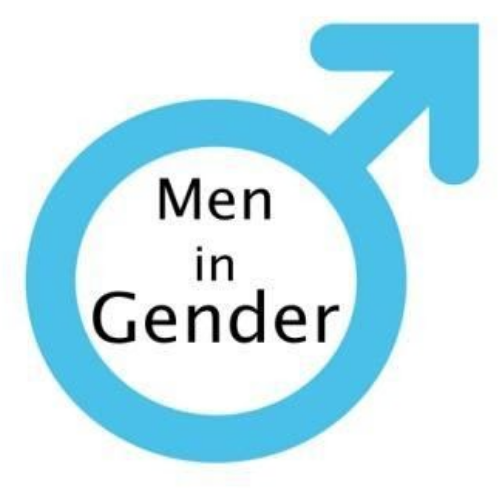 Prosječni indeks snage: 84,2
POLITIČKA

94,9

Žene: 51
Muškarci: 48
EKONOMSKA 

71,7

Žene: 36.4
Muškarci: 63,6
DRUŠTVO

87,8

Žene: 57
Muškarci: 42
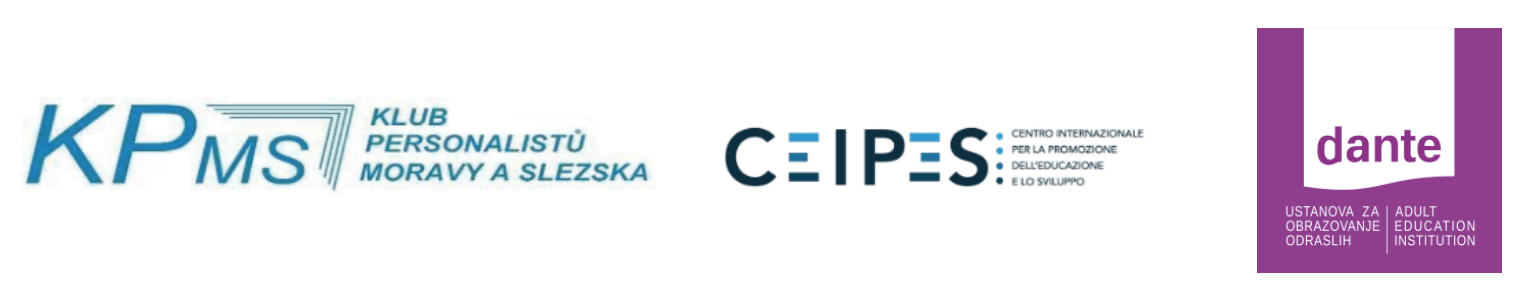 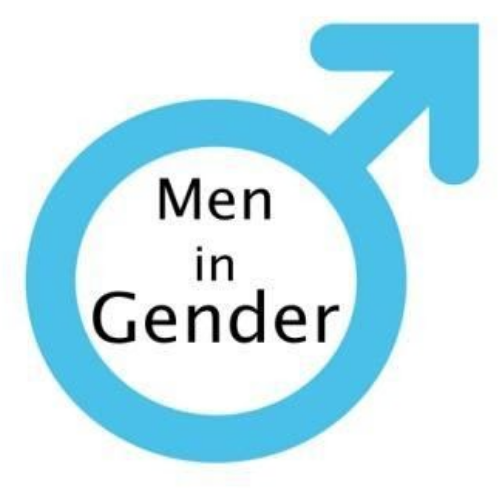 Evaluacija
Mislite li da je ova radionica bila korisna za razmatranje rodnih pitanja s drugog gledišta?

Osjećate li se svjesnije situacije u pogledu rodnih pitanja u vašoj zemlji?

Jeste li osjećali da se vaše mišljenje poštuje i sluša?
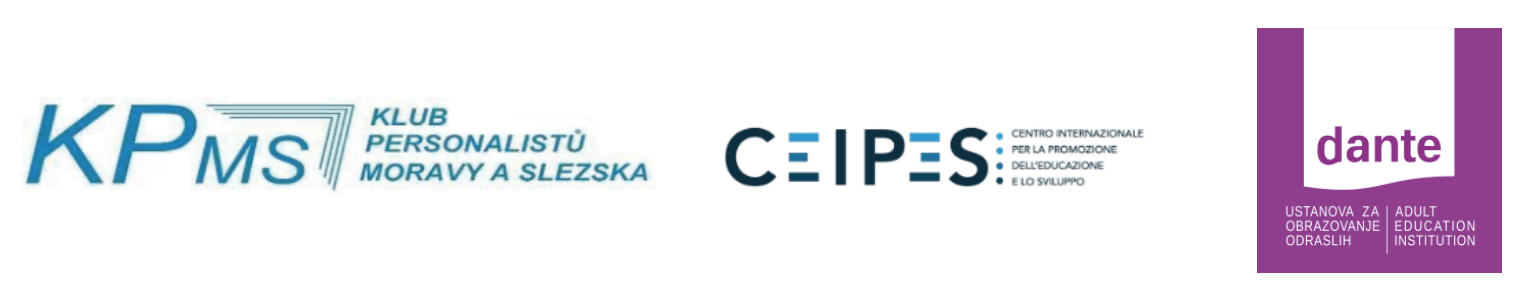 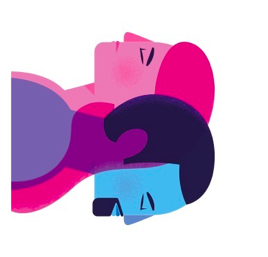 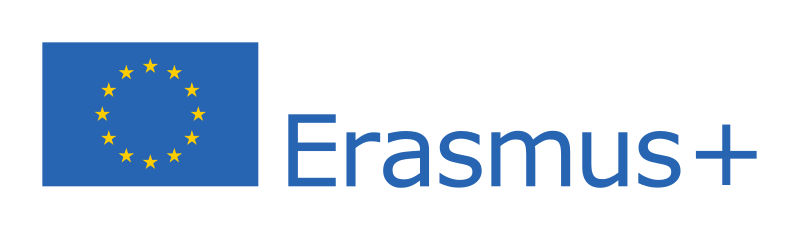 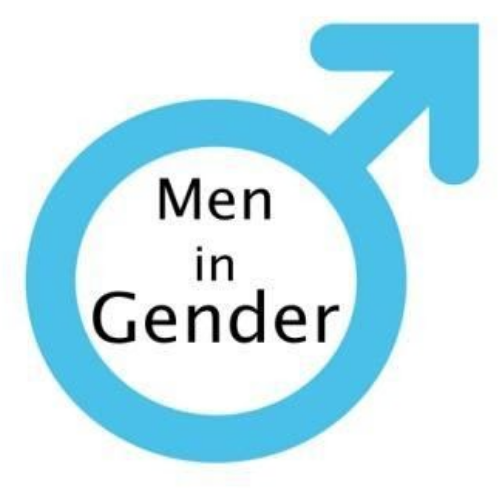 HVALA!
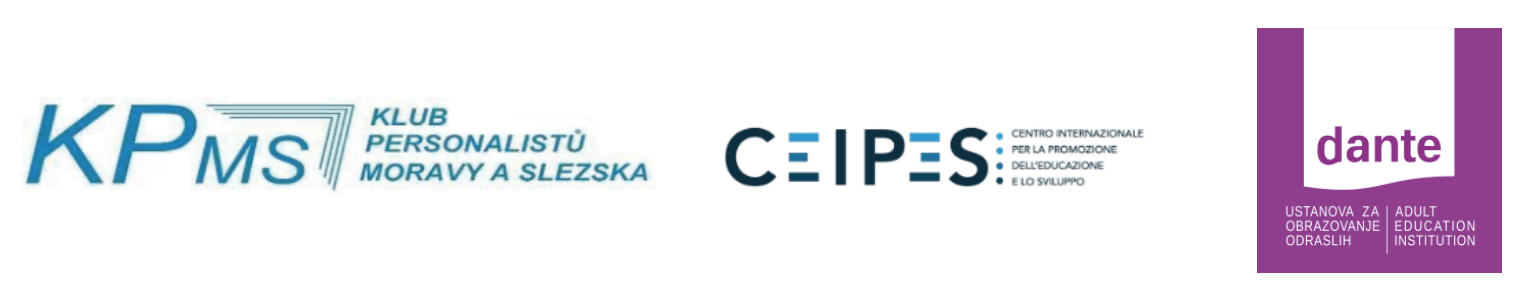